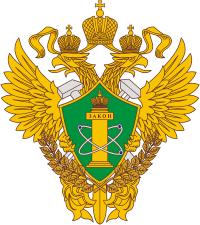 Сибирское управление Федеральной службы по экологическому, технологическому и атомному надзору
Заместитель руководителя Сибирского управления 

Тихонов Игорь Юрьевич
О правоприменительной практике Сибирского управления Ростехнадзора в 2019 году на объектах ведения открытых горных работ и обогащения полезных ископаемых. 
Об особенностях осуществления контрольно-надзорных мероприятий в текущем периоде 2020 года в условиях ограничений, связанных с распространением новой коронавирусной инфекции Covid-19
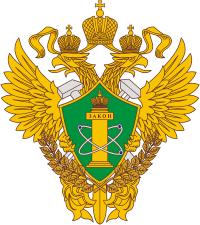 Сибирское управление Федеральной службы по экологическому, технологическому и атомному надзору
О ПОДНАДЗОРНЫХ ОБЪЕКТАХ
127 – опасных производственных объектов «разрез угольный»;

65 - объектов по обогащению и переработке полезных ископаемых;

78 - опасных производственных объектов «карьер», «рудник с открытым способом разработки»;

56 - опасных производственных объектов хранения, подготовки и производства взрывчатых материалов промышленного назначения.
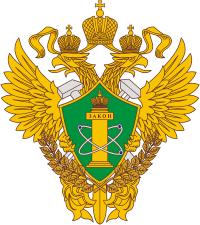 Сибирское управление Федеральной службы по экологическому, технологическому и атомному надзору
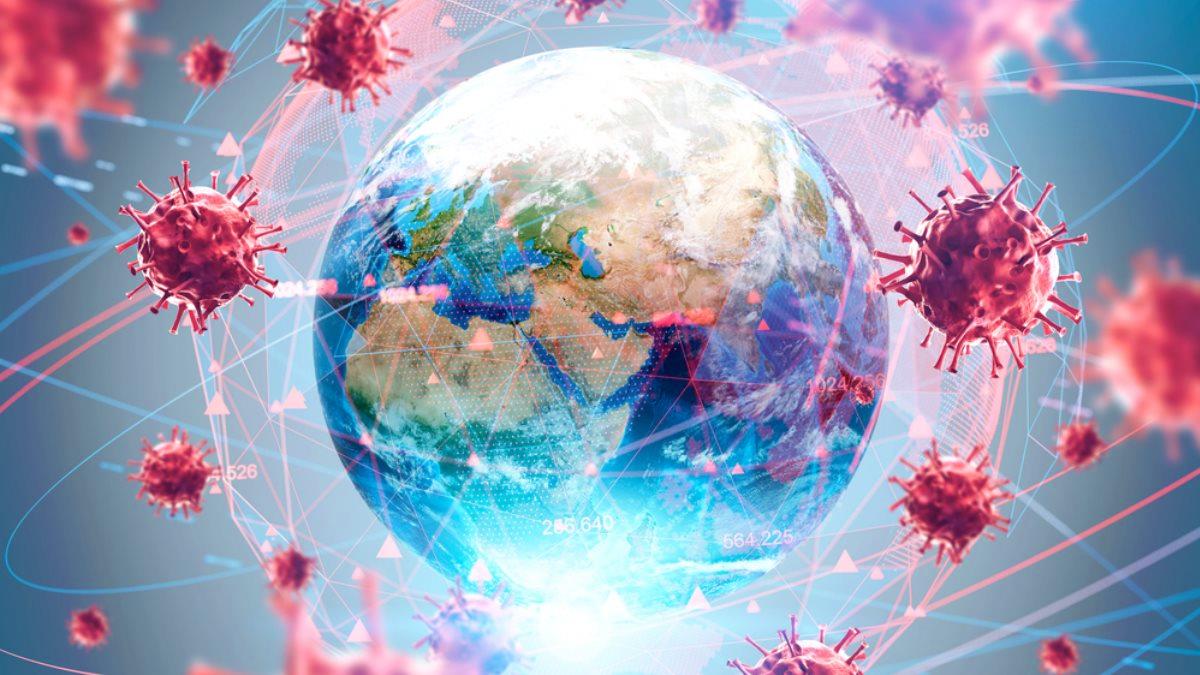 COVID-19
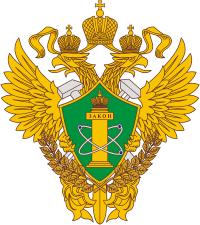 Сибирское управление Федеральной службы по экологическому, технологическому и атомному надзору
Анализ показателей контрольно-надзорной деятельности в отношении предприятий осуществляющих добычу открытым способом и переработку полезных ископаемых за 2019 год и январь-ноябрь 2020  года.
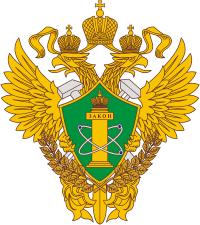 Сибирское управление Федеральной службы по экологическому, технологическому и атомному надзору
Анализ аварийности и травматизма, допущенных на предприятиях осуществляющих добычу открытым способом и переработку полезных ископаемых за 2019 год и январь-ноябрь 2020 года.
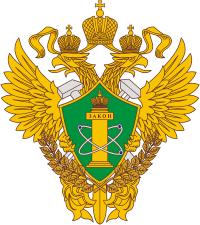 Сибирское управление Федеральной службы по экологическому, технологическому и атомному надзору
Работа с обращениями на негативное воздействие массовых взрывов
Приостановка разрешений на применение взрывчатых материалов промышленного назначения
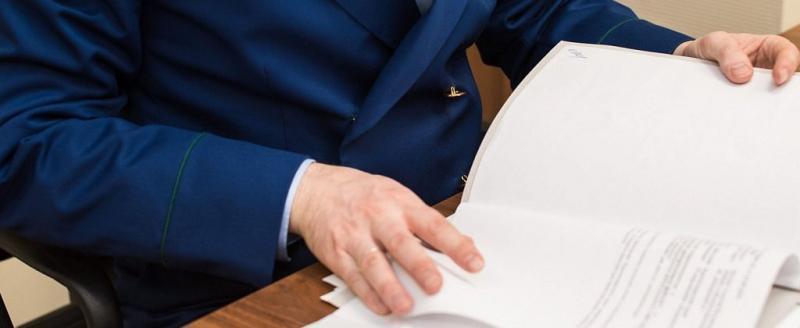 ООО «Разрез «Бунгурский-Северный»;

«Разрез угольный «Виноградовский» ПАО «Кузбасская топливная компания»;

- ООО «Алтайская буровая компания» на участке строительства автомобильной дороги Урлу-Аспак-Каракол
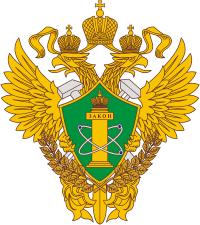 Сибирское управление Федеральной службы по экологическому, технологическому и атомному надзору
Основная задача организаций-пользователей недр
снижение негативного воздействия от ведения горных и взрывных работ
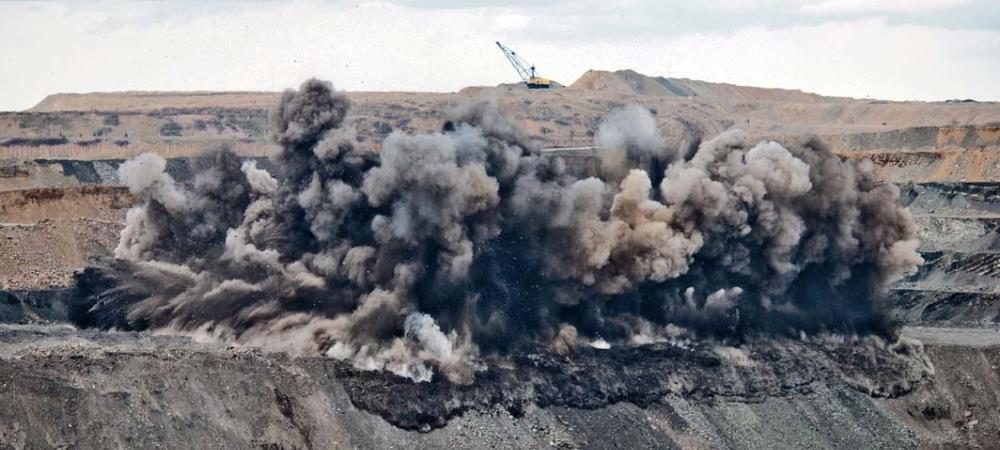 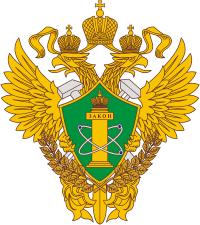 Сибирское управление Федеральной службы по экологическому, технологическому и атомному надзору
15.12.2020 состоялось рабочее совещание в филиале Кедровский угольный разрез АО УК «Кузбассразрезуголь» по вопросам применения наилучших доступных современных  технологий при производстве массовых взрывов.
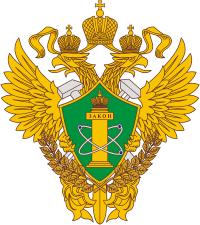 Сибирское управление Федеральной службы по экологическому, технологическому и атомному надзору
Главная задача системы дистанционного контроля – одновременное снижение административной нагрузки на бизнес и уменьшение рисков аварийных ситуаций на предприятиях, а также минимизация так называемого человеческого фактора.
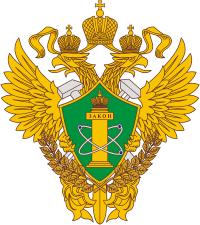 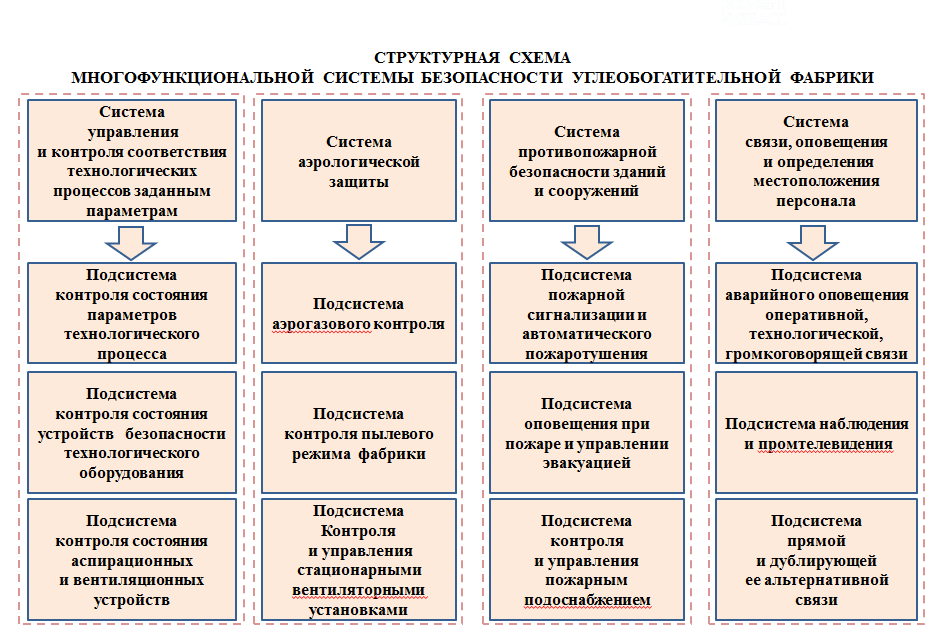 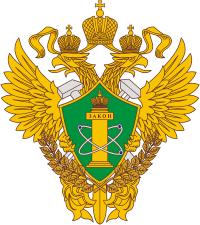 НАЦИОНАЛЬНЫЙ СТАНДАРТ РОССИЙСКОЙ ФЕДЕРАЦИИ
МНОГОФУНКЦИОНАЛЬНЫЕ СИСТЕМЫ БЕЗОПАСНОСТИ УГЛЕОБОГАТИТЕЛЬНЫХ ФАБРИК
Основание 
для разработки стандарта
Статья 21 ФЗ-162 от 29.06.2015  «О стандартизации в Российской Федерации»,
п.1. Стандарты организаций разрабатываются организациями самостоятельно исходя из необходимости их применения для обеспечения целей, указанных в статье 3 настоящего Федерального закона (Цель - улучшение качества жизни населения страны, достигается путем реализации задачи - повышение уровня безопасности жизни и здоровья людей).
Приказ  Ростехнадзора от 20.11.2017 № 487 «Правила безопасности при обогащении и брикетировании углей».
П. 28. ПБ - состав указанных систем и средств, объединенных в МФСБ, должен быть определен на основании проекта с учетом установленных опасностей конкретной фабрики, что также учтено в стандарте.
МФСБ ОФ обязательна
 в соответствии с
Стандартизированы технические требования к разработке и оснащению МФСБ ОФ на уровне Холдинговой Компании «СДС-Уголь».
Сибирским Институтом Горного Дела разработан проект МФСБ ОФ «Листвяжная»,  в июне 2020 г. выполнена экспертиза ПБ. 
Разработана рабочая документация. Проект разработан с учетом установленных опасностей фабрики «Листвяжная».
В настоящее время проводится оценка рисков на ОФ «Черниговская», «Черниговская-Коксовая».
АО ХК «СДС-Уголь» 
реализовано
Выполнение требований нормативных документов.
Повышение уровня промышленной безопасности за счет непрерывного мониторинга информации и оперативного принятия решений.
Обмен информацией с другими Компаниями и ОФ о внедрении МФСБ.
Ожидаемые результаты
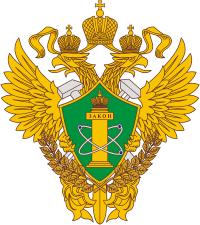 Благодарю за внимание!